LA DEMANDA Y LA OFERTA
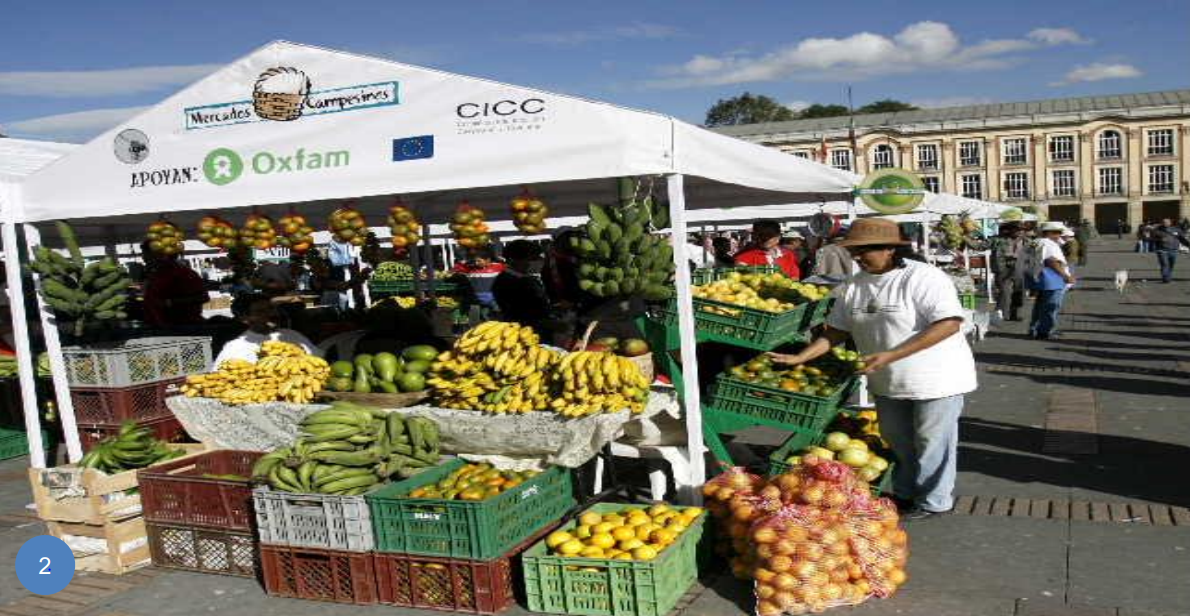 2024
2.1 Los mercados y la competencia
2.2 Los conceptos de demanda y oferta
2.3 El equilibrio de mercado
2.4 Cambios en el equilibrio
2.5 (*) Los controles de precios
2.6 (*) Los consumidores, los bienes y la 	eficiencia de los mercados.
Bibliografía: Mankiw, Cap. 4, 6(parte) y 7.
Mochon y Becker
Pérez Enrri
Leftwich
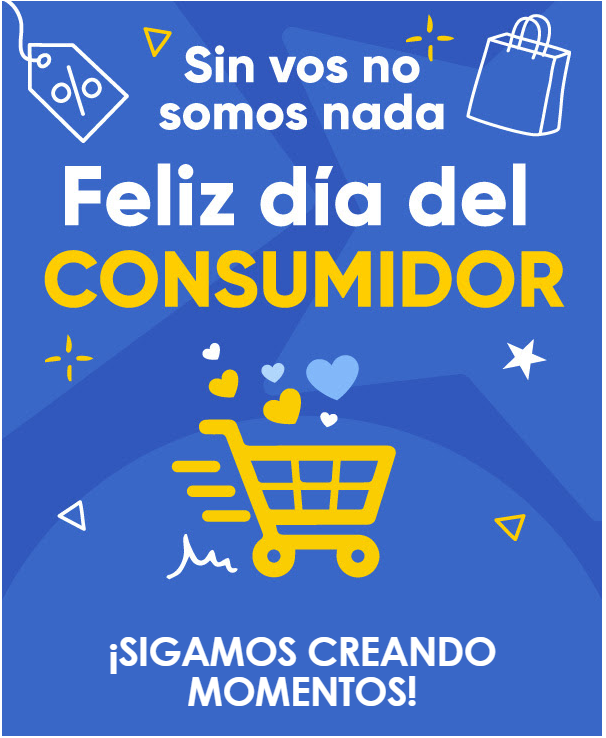 2.1 Los mercados y la competencia
DEMANDA y OFERTA son las dos palabras  más utilizadas por los economistas  y son las fuerzas que hacen que las economías de mercado funcionen.

En este tema nos ocuparemos de la oferta, la demanda y el equilibrio de mercado.

Los compradores determinan la demanda.
Los vendedores determinan la oferta
2.1 Los mercados y la competencia
Un mercado esta dado por un grupo de compradores y vendedores de un bien o servicio. 




Los términos oferta y demanda se refieren al comportamiento de los individuos en cuanto a su interacción con los demás en los mercados.
2.2 Los conceptos de demanda y oferta
LA DEMANDA

	Cantidad demandada es la cantidad de un bien que los consumidores están dispuestos a comprar, es decir, que DESEAN y PUEDEN comprar.

TABLA DE DEMANDA
 
Es una tabla que muestra la relación entre el precio de un bien y la cantidad demandada de ese bien.
Tabla de demanda de refrescos
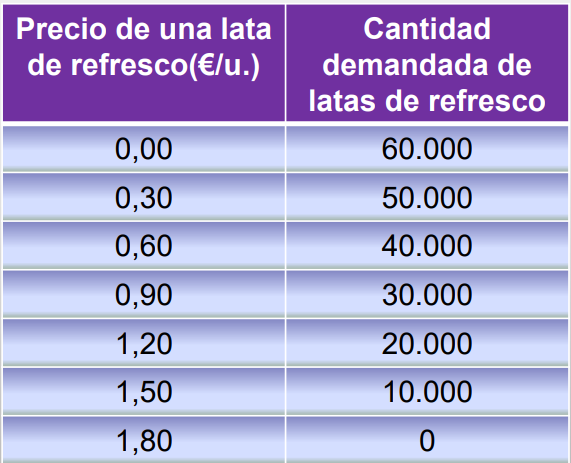 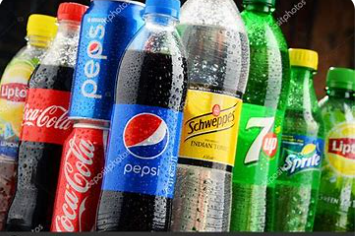 2.2 Los conceptos de demanda y oferta
CURVA DE DEMANDA
La curva de demanda es un gráfico de la relación entre el precio de un bien y la cantidad demandada de dicho bien. 

Ley de la Demanda Decreciente
La ley de la demanda establece que, manteniéndose todo lo demás constante  (ceteris paribus), la cantidad demandada de un bien disminuye cuando el precio de ese bien aumenta.
Una disminución
del precio…
2.
...
eleva la cantidad
demandada.
Figura 4-1. La tabla y la curva de demanda
Precio de latas 
de refresco(€/u.))
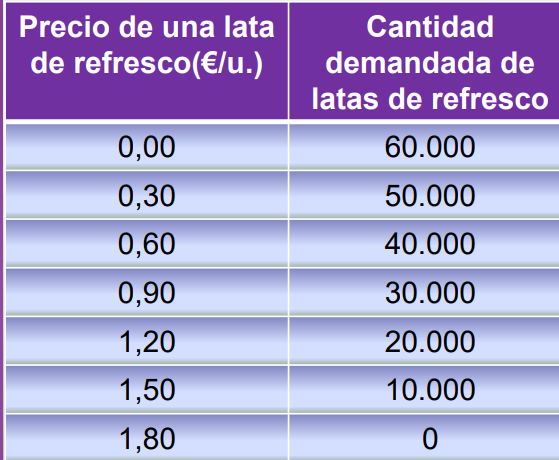 1,80
1.50
1,20
0,90
0,60
0.30
0
10
20
30
40
60
40
Cantidad (miles de latas)
Copyright © 2004  South-Western
2.2 Los conceptos de demanda y oferta
Demanda de mercado vs. Demanda individual
La demanda de mercado es la suma de todas las demandas individuales. 

La curva de demanda del mercado muestra cómo varía la cantidad total demandada de un bien cuando varía su precio, mientras se mantienen constantes todos los demás factores.

Gráficamente, la curva de demanda de mercado se obtiene sumando horizontalmente las curvas de demanda individuales.
2.2 Los conceptos de demanda y oferta
Desplazamientos a lo largo de la curva de demanda
Movimientos a lo largo de la curva de demanda causados por un cambio en el precio del bien.

	* Hablaremos en este caso de:

CAMBIOS EN LA CANTIDAD DEMANDADA
B
$2.00
4
Cambios en la cantidad demandada
Precio
Todo aquello que modifique el precio se refleja en un movimiento a lo largo de la curva de demanda
A
1.00
D
0
8
Cantidad
2.2 Los conceptos de demanda y oferta
Desplazamientos de la curva de demanda 

Movimientos de la curva de demanda, bien hacia la derecha o bien hacia la izquierda…

… causados por un cambio en cualquiera de las variables que pueden afectar a la demanda de ese bien excepto su precio.

	* Hablaremos en este caso de:

CAMBIOS DE LA DEMANDA
2.2 Los conceptos de demanda y oferta
Factores cuyo cambio causa un desplazamiento de la curva de demanda de un bien:

La renta

	Si  renta   demanda     BIEN NORMAL

	Si  renta   demanda     BIEN INFERIOR
2.2 Los conceptos de demanda y oferta
2. Los precios de los bienes relacionados con el bien en cuestión.

	Bienes sustitutivos: cuando al subir el precio de uno de ellos, aumenta la demanda del otro.

	Bienes complementarios: cuando al subir el precio de uno de ellos, disminuye la demanda del otro.
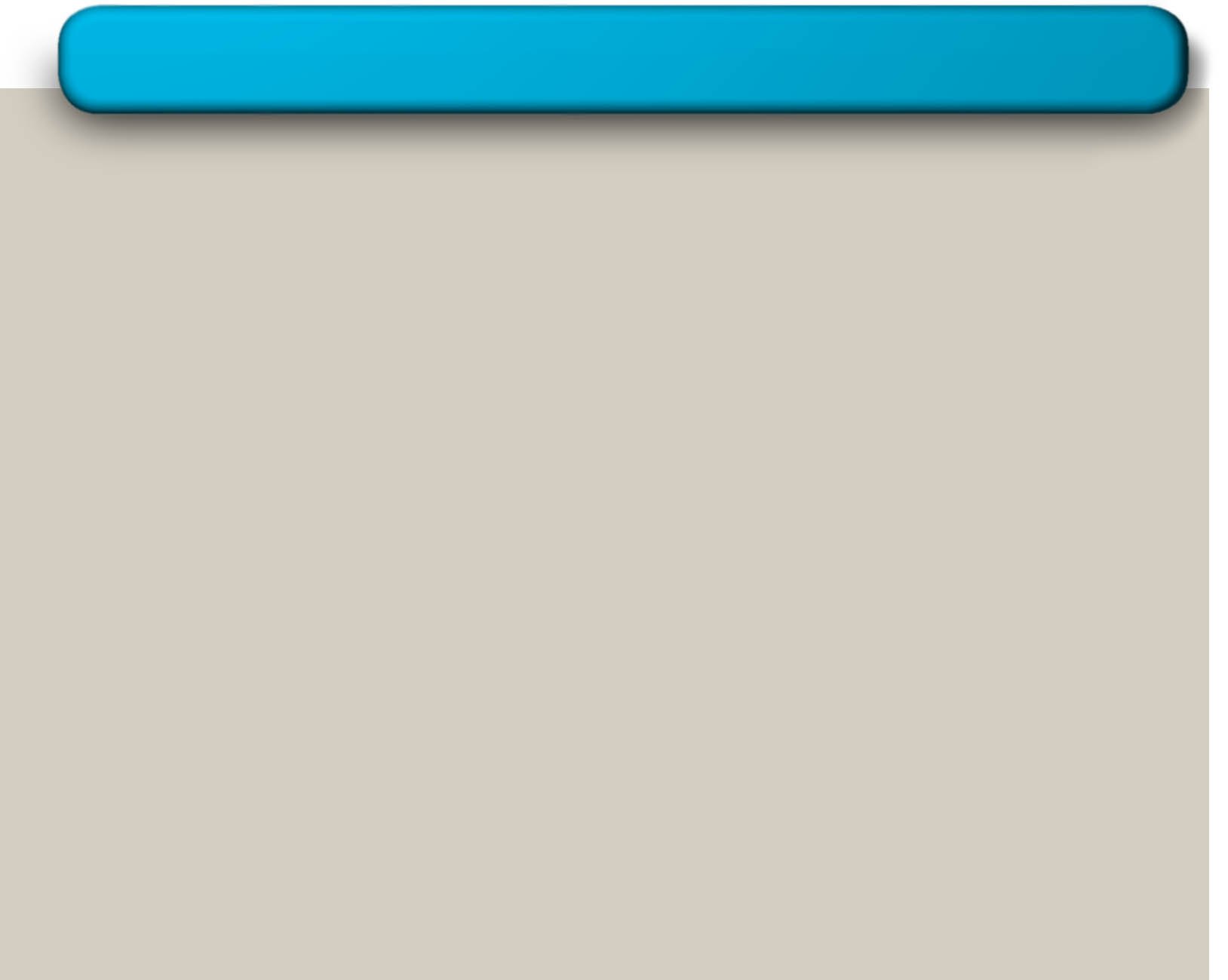 Aumento
de la demanda
Disminución
de la demanda
Curva de
demanda,
   D2
Curva de
demanda, D1
1
Curva de
 demanda, D3
Desplazamientos de la curva de demanda
Precio
Cantidad
0
¿Qué variables influyen en las ventas de Coca-Cola?
Demandacoke= f(preciocoke, preciopepsi , preciofernet, renta del consumidor, gustos del consumidor, nº de consumidores, expectativas,...)
Demandax= f(px, py, pz, y, g, e,...)
Precio
Gustos
  Pcio.B.Sustitutivos
  Pcio.B.Complementarios
  Renta (Ingresos)
  Expectativas
Cambio en ...
D2
Gustos.
   P.B.Sustitutos
   P.B complemen
   Renta
   Expectativas
D3
0
Cantidad
Desplazamientos de la Curva de Demanda
D1
Caso de un Bien Normal
Precio
$3.00
Un aumento en la renta…
2.50
Aumento
de la demanda
2.00
1.50
1.00
0.50
D2
D1
Cantidad
0
1
2
3
4
5
6
7
8
9
10
11
12
Caso de un bien inferior
Precio
$3.00
Un aumento en la renta…
2.50
2.00
Disminución
de la 
demanda
1.50
1.00
0.50
D2
D1
Cantidad
0
1
2
3
4
5
6
7
8
9
10
11
12
¿Qué hay detrás de la Ley de la Demanda?
1
El Efecto Renta
Al incrementar el precio de un bien, el consumidor tiene relativamente menos renta.
Como reacción, el consumidor RACIONAL disminuirá la proporción de renta gastado en este bien.
2
El Efecto Sustitución
Como reacción, el consumidor RACIONAL se desplazará a consumir otros productos relativamente más baratos.
Al incrementar el precio de un bien, el resto de los bienes similares se hacen “relativamente” más baratos.
2.2 Los conceptos de demanda y oferta
LA OFERTA
Cantidad ofrecida es la cantidad de un bien que los vendedores están dispuestos a vender, es decir, que DESEAN y PUEDEN vender.

TABLA DE OFERTA

	Es una tabla que muestra la relación entre el precio de un bien y la cantidad ofrecida del mismo
Tabla de oferta
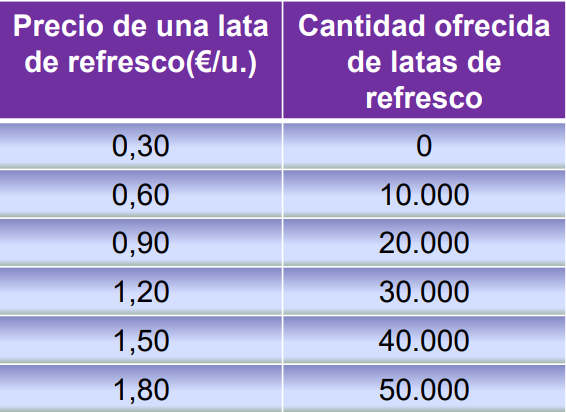 2.2 Los conceptos de demanda y oferta
La CURVA DE OFERTA
 La curva de oferta es el gráfico de la relación existente entre el precio de un bien y la cantidad ofrecida de dicho bien.
 
LEY DE LA OFERTA:
	La ley de la oferta establece que, manteniéndose todo lo demás constante, la cantidad ofrecida de un bien aumenta cuando su precio aumenta.
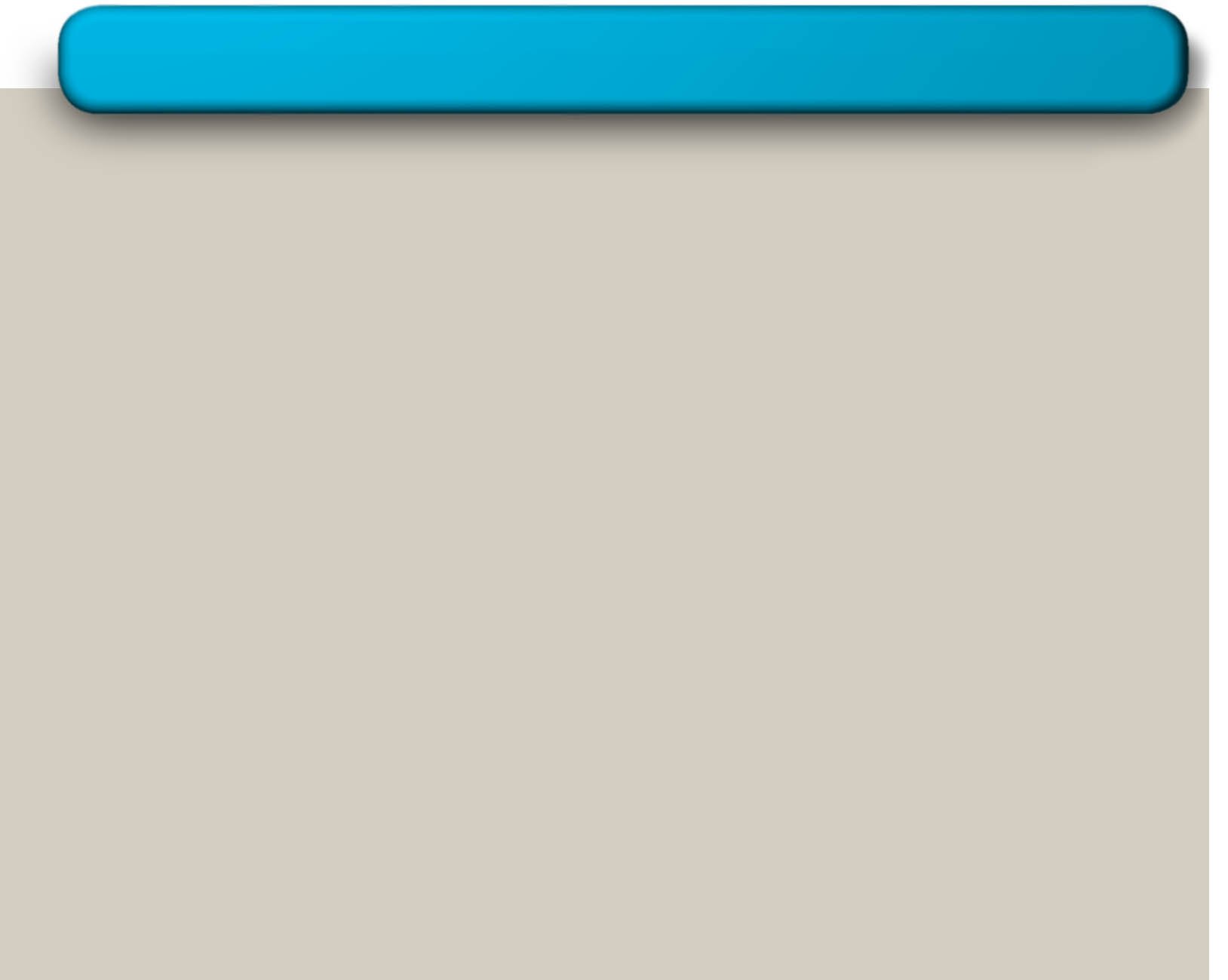 1. Un
aumento
en el precio
...
2.
...
eleva la cantidad ofrecida
Figure 4-5 Tabla de oferta y curva de oferta de Benito
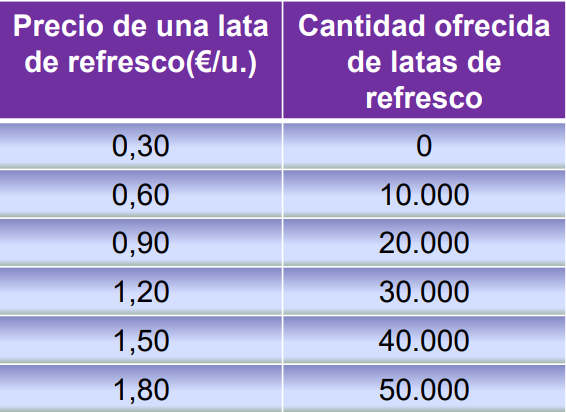 Precio
1,80
1.50
1,20
0,90
0,60
0.30
0
10
20
30
40
50
Cantidad (miles de latas
Copyright©2003  Southwestern/Thomson Learning
2.2 Los conceptos de demanda y oferta
Oferta de mercado vs. Oferta individual
La oferta de mercado es la suma de todas las ofertas individuales. 

La curva de oferta de mercado muestra cómo varía la cantidad total ofrecida de un bien cuando varía su precio, mientras se mantienen constantes todos los demás factores.

Gráficamente, la curva de oferta de mercado se obtiene sumando horizontalmente las curvas de oferta individuales.
2.2 Los conceptos de demanda y oferta
Desplazamientos a lo largo de la curva de oferta
Movimientos a lo largo de la curva de oferta…

… causados por un cambio en el precio del bien.

	* Hablaremos en este caso de:

CAMBIOS EN LA CANTIDAD OFRECIDA
$3.00
Cambio en la cantidad ofrecida
Precio
S
C
Un aumento en el precio se refleja en un movimiento ascendente a lo largo de la curva de oferta.
A
1.00
Cantidad
0
1
5
2.2 Los conceptos de demanda y oferta
Desplazamientos de la curva de oferta

Movimientos de la curva de oferta, bien hacia la derecha o bien hacia la izquierda…

… causados por un cambio en cualquiera de las variables que pueden afectar a la oferta de ese bien excepto su precio.

	* Hablaremos en este caso de:

CAMBIOS DE LA OFERTA
2.2 Los conceptos de demanda y oferta
Factores que pueden desplazar la curva de oferta:

Los precios de los factores productivos.
La tecnología.
Las expectativas.
El número de vendedores.
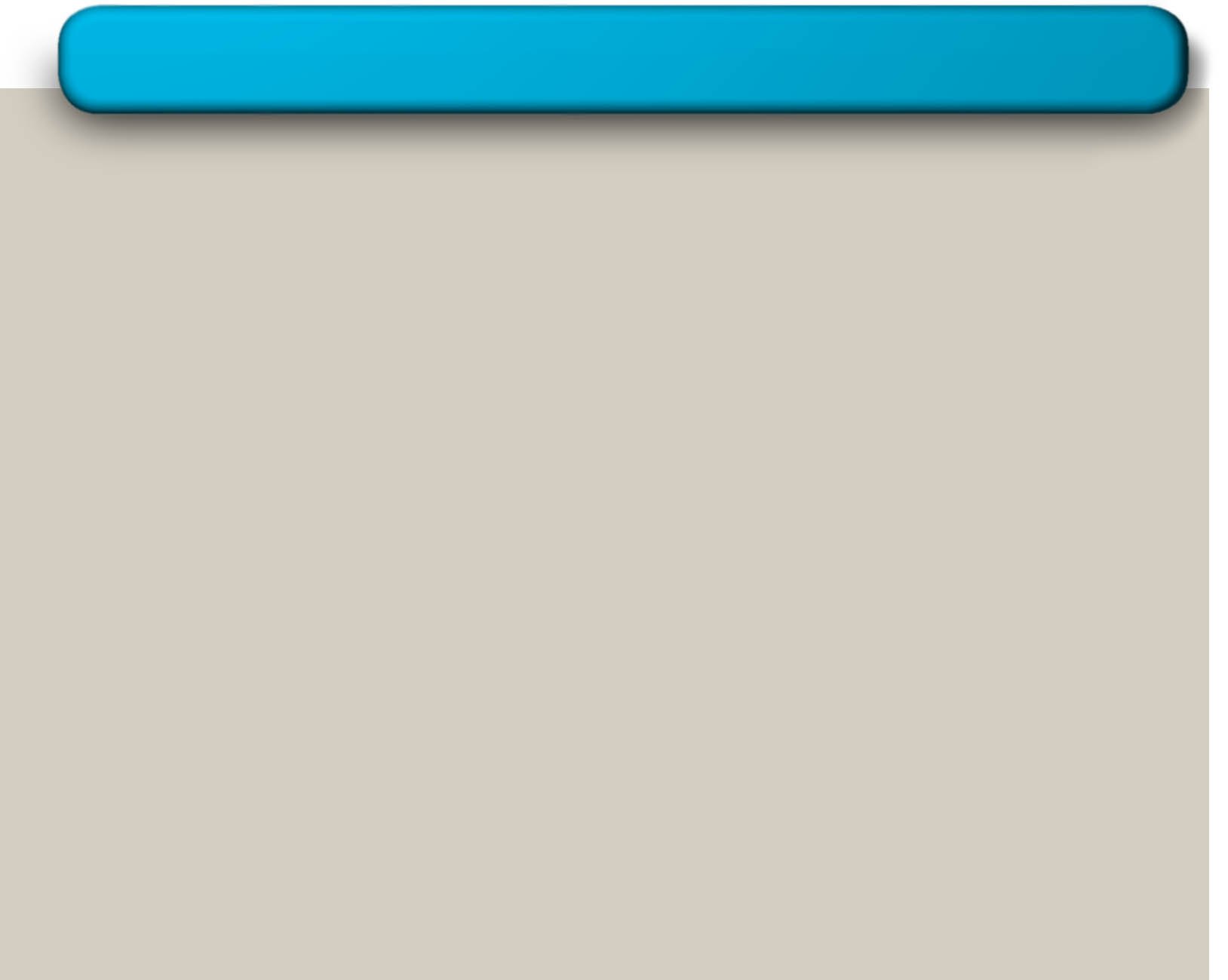 Curva de oferta,
S
3
Curva de
oferta,
S
1
Curva de
oferta,
S
Disminución
2
de la oferta
Aumento
de la oferta
Figure 4-7 Desplazamientos de la curva de oferta
Precio
0
Cantidad
Copyright©2003  Southwestern/Thomson Learning
Precio
S3
S2
Costes (tecnología)
P.Prod.Sustitutos   Margen
Expectativas
Cambio en ...
0
Cantidad
Desplazamientos de la Curva de Oferta
Costes 
P.Prod. Sustitutos 
Margen 
Expectativas
S1
2.3 El equilibrio de mercado
Situación en la que el precio ha alcanzado un nivel en el que la cantidad ofrecida y la cantidad demanda se igualan. 

Precio de equilibrio
El precio que hace coincidir (que equilibra) la cantidad ofrecida y cantidad demandada.
Gráficamente, es el precio para el que las curvas de oferta y de demanda se cortan.

Cantidad de equilibrio
Cantidad ofrecida y demandada al precio de equilibrio. 
Gráficamente, es la cantidad para la que las curvas de oferta y de demanda se cortan
2.3 El equilibrio de mercado
Tabla de demanda
Tabla de oferta
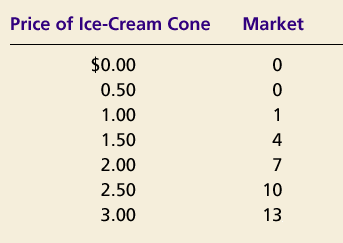 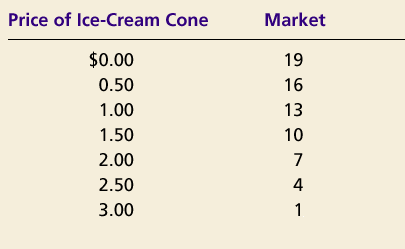 Para un precio $2.00, la cantidad demandada es igual a la cantidad ofrecida!
Oferta
Equilibrio
Precio de equilibrio
$2.00
Demanda
Cantidad de
equilibrio
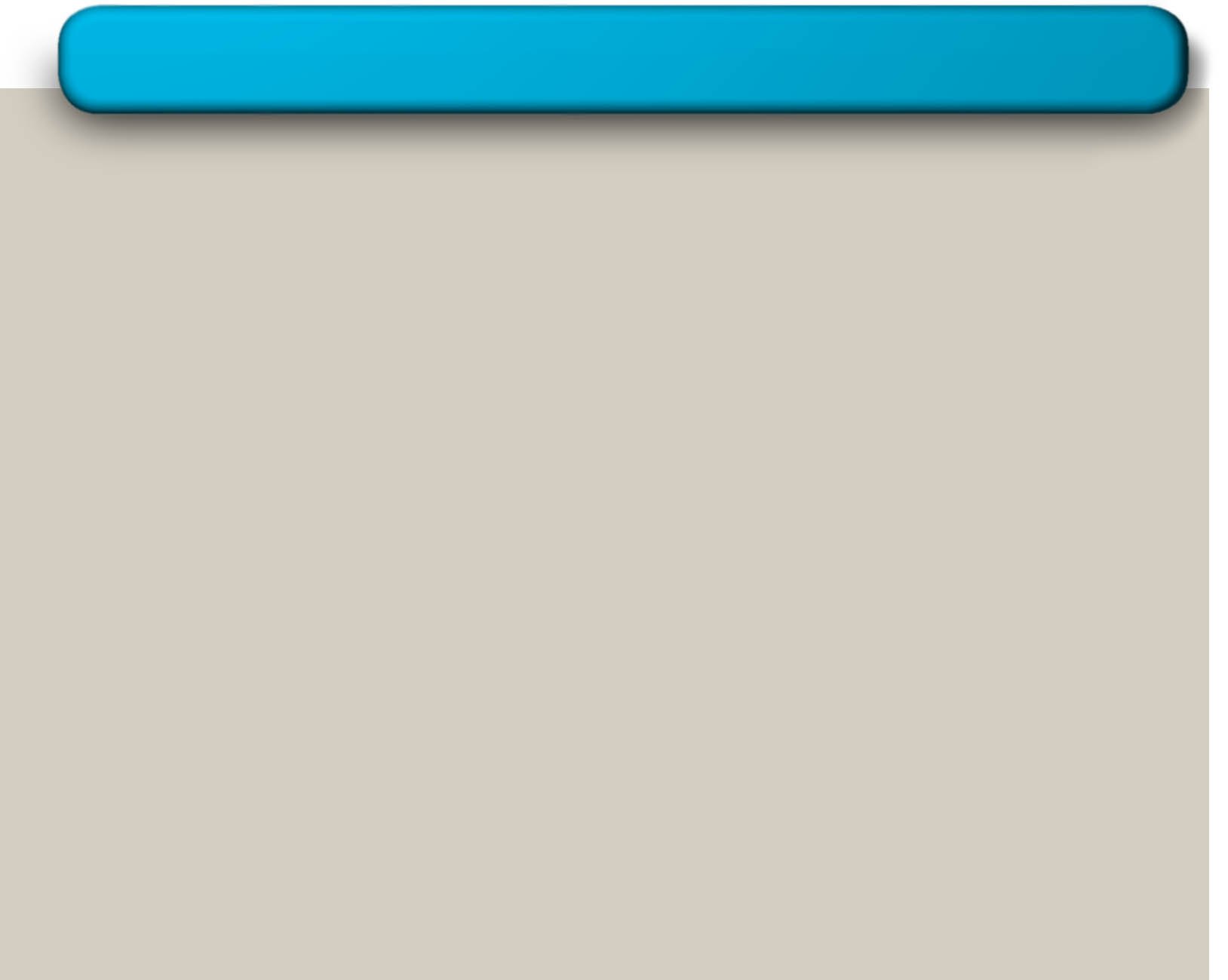 Figura 4-8 El equilibrio de la oferta y la demanda
Precio
0
1
2
3
4
5
6
7
8
9
10
11
12
13
Cantidad
2.3 El equilibrio de mercado
Exceso de oferta

Cuando precio > precio de equilibrio, entonces la cantidad ofrecida > cantidad demandada.  
  
 Los oferentes bajarán el precio para aumentar las ventas y, por lo tanto, se moverán hacia el equilibrio.
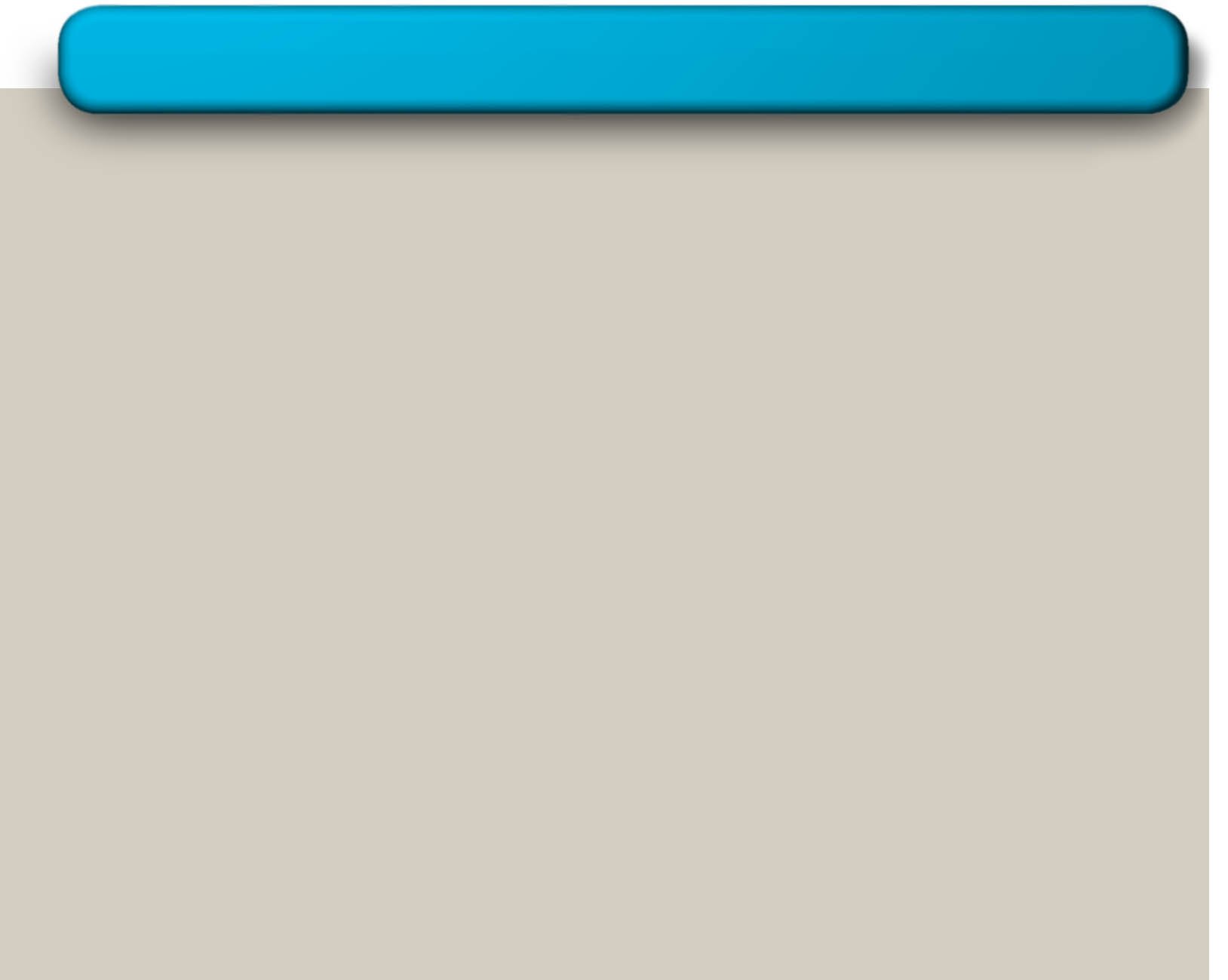 Oferta
Exceso
$2.50
2.00
Demanda
4
7
10
Cantidad
Cantidad
demandada
ofrecida
Figure 4-9(a)
(a) Exceso de oferta
Precio
0
Cantidad
2.3 El equilibrio de mercado
Escasez (o exceso de demanda)

 Cuando precio < precio de equilibrio, entonces la cantidad demandada > la cantidad ofrecida.

  Los oferentes aumentarán el precio dado que hay muchos compradores para pocas unidades del bien, y, con ello, se moverán hacia el equilibrio.
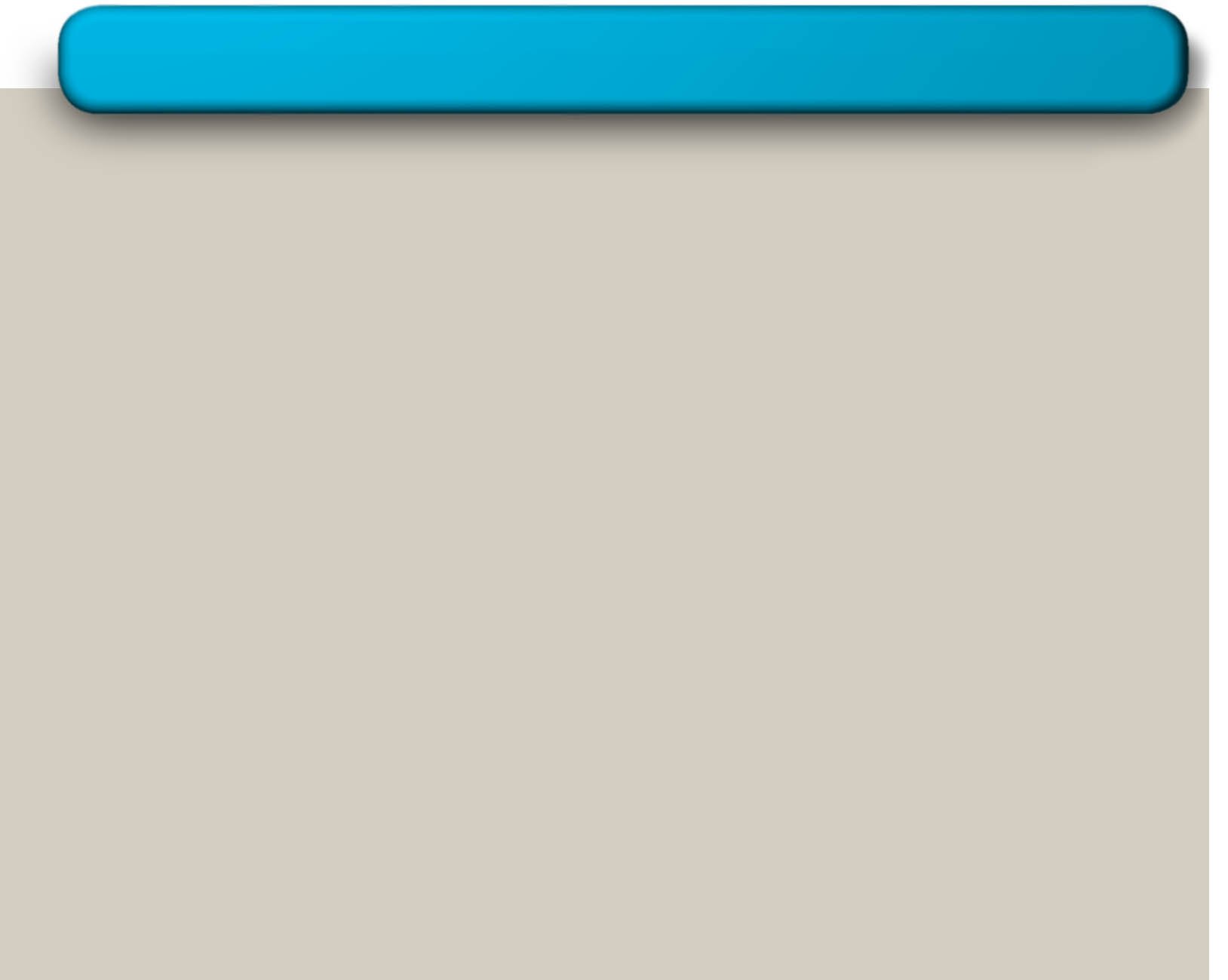 Oferta
$2.00
1.50
Escasez
Demanda
4
7
10
Cantidad
Cantidad
ofrecida
demandada
Figure 4-9(b) Mercado No en equilibrio
(b) Exceso de demanda
Precio
0
Cantidad
Copyright©2003  Southwestern/Thomson Learning
2.3 El equilibrio de mercado
LEY DE LA OFERTA Y LA DEMANDA

	La ley de la oferta y la demanda establece que el precio de todo bien se ajustará para hacer coincidir (para equilibrar) la cantidad ofrecida con  la cantidad demandada de ese bien.
2.4 Cambios en el equilibrio
Tres pasos para analizar los cambios en el equilibrio:
Averiguar si el acontecimiento desplaza la curva de oferta o la de demanda (o tal vez las dos). 
Averiguar en que sentido (a la dcha. o a la izqda.) se desplaza la curva.
Utilizar un gráfico de oferta y demanda para ver cómo varían el precio y la cantidad de equilibrio como consecuencia del desplazamiento.
15
D2
15
12
Equilibrio tras un desplazamiento de la demanda
Coke
Precio
S1
Campaña publicitaria
13
D1
0
9
Cantidad
S2
11
12
14
Equilibrio tras un desplazamiento de la oferta
Coke
Precio
S1
Mejora tecnológica
13
D1
0
9
Cantidad
2º
1º
S2
15
14
D2
16
13
Campaña publicitaria
+ Mejora tecnológica
Desplazamiento de demanda+oferta
Precio
Coke
S1
13
D1
0
9
Cantidad
LA DEMANDA Y LA OFERTA EN MERCADOS INTERVENIDOS:
Precios máximos, mínimos e impuestos.
Demanda, Oferta Políticas del Gobierno
En un mercado libre, de mercados desregulados, las fuerzas de la oferta y la demanda llevan al equilibrio de los precios y la cantidad que se intercambia. 
Con un mercado libre, el equilibrio asegura una situación de eficiencia (el bien se lo lleva aquel que lo valora más), pero no asegura que todos estén satisfechos.
De ahí surge que en ocasiones los Gobiernos quieran intervenir, estableciendo normas o reglas que interfieren en el equilibrio.
CONTROLES DE PRECIOS
Son establecidos por los Gobiernos cuando consideran que el mercado por sí solo va a dañar a compradores o a consumidores.
El Gobierno establece un precio máximo o un precio mínimo, diferente del precio de equilibrio que se lograría si fuera el mercado quien decidiera libremente.
Precio Máximo
Un precio legal máximo al que se puede vender un determinado bien.
Precio Mínimo
Un precio legal mínimo al que se puede vender un determinado bien.
¿Cómo afecta un precio máximo al resultado del mercado?
Hay dos resultados posibles ante un precio máximo:
Si el precio máximo está por encima del precio de equilibrio: no afecta al mercado.
Si el precio máximo está por debajo del precio de equilibrio: sí afecta al mercado, ya que el mercado no podrá alcanzar el precio de equilibrio
Oferta
€4
Precio
máximo
3
Precio de 
equilibrio
Demanda
100
Cantidad de
equilibrio
Figura 1. Precio máximo no relevante
(a) Precio máximo superior al de equilibrio
Precio
Ej: PRECIO DE LOS MEDICAMENTOS
Cantidad
0
Oferta
€3
Precio de 
equilibrio
2
Precio
Máx.
Escasez
Demanda
75
125
Cantidad
Cantidad
ofrecida
demandada
Figura 1. Precio máximo relevante
(b) Precio máximo que si afecta
P
Ej: PRECIO DE LOS MEDICAMENTOS
Q
0
Copyright©2003  Southwestern/Thomson Learning
¿Cómo afecta un precio máximo al resultado del mercado?
Si el precio máximo < precio de equilibrio 
Se produce:
Escasez de producto QD > QS.
Ejemplo 1:  disponibilidad de gasolina en momentos de crisis (1970s)
Ejemplo 2: precio de los alimentos en Venezuela.
Surgen mecanismos de racionamiento de la escasez no basados en el precio:		
Ejemplo 1: largas colas de racionamiento, mercado negro, discriminación de vendedores…
Ejemplo 2: racionamiento basado en “hora” de llegada.
CASO DE ESTUDIO: + precio o “colas” en las gasolineras
En 1973, la OPEP elevó el precio del petroleo, induciendo una reducción de la demanda de gasolina y un aumento en su precio.
Por qué se produjeron largas colas en las gasolineras?
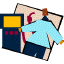 Según Mankiw, la existencia de un precio máximo impidió que las gasolineras subieran el precio repercutiendo el coste a los usuarios: de esta manera sólo hubieran comprado gasolina cara los que más la necesitaran.
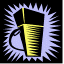 S1
Inicialmente, el precio máximo no interfiere…
Precio máximo
P1
D1
Q1
Figura 2. Mercado de la Gasolina con un Precio Máx.
(a) En un primer momento: el precio máx. no afecta.
P
Ej: PRECIO GASOLINA
Q
0
Copyright©2003  Southwestern/Thomson Learning
S2
2…pero cuando la oferta cae….
S1
P2
4…y genera escasez de producto (exceso de demanda) que tendrá que ser racionada por otro medio…
Precio máx
P1
Demand
QS
QD
Q1
Figura 2. Mercado de la Gasolina con un Precio Máx.
Ej: PRECIO DE GASOLINA
(b) Luego, al bajar la oferta, el precio máximo sí afecta
P
3…el precio máximo se hace relevante…
Q
0
Copyright©2003  Southwestern/Thomson Learning
¿Cómo afecta un Precio Mínimo al resultado del mercado?
Igualmente, cuando el Gobierno establece un precio mínimo, puede haber dos resultados:
Si el precio mínimo es menor que el precio  de equlibrio, no afectará al mercado (no es relevante). 
Si el precio mínimo es mayor que el precio  de equlibrio, sí afectará al mercado (es relevante).
S1
Precio
 equlibrio
€3
Precio mín.
2
D1
100
Cantidad equilibrio
Figura 4: Precio mínimo en un mercado.
(a) Precio mínimo menor que el de equilibrio: no influye
P
Q
0
Copyright©2003  Southwestern/Thomson Learning
S1
Excedente
€4
Precio mín.
3
Precio 
de equilibrio
D1
80
120
Cantidad
demandada
Cantidad ofrecida
Figura 4: Precio mínimo en un mercado.
(b) Precio mín.>precio equilibrio: sí influye
P
Q
0
Copyright©2003  Southwestern/Thomson Learning
¿Cómo afecta el Precio Mínimo al resultado del mercado?
El precio mínimo evita que la oferta y la demanda alcancen el equilibrio en un precio más bajo y una cantidad más alta. 
Cuando el precio del mercado llega al precio mínimo, no puede seguir bajando.
Si el precio mín > precio equilibrio… es relevante. Entonces ocurre que:
 Aparece un “exceso de oferta” QS > QD. 
 Aparecen sistemas de racionamiento no basados en precios, mediante criterios de “discriminación”.
Ej: Salario mínimo, precios mínimos para agricultura…
El Salario Mínimo
Es un ejemplo importante para analizar el efecto de un precio mínimo.  
En salario mínimo establece el menor salario al que legalmente se puede contratar a alguien.
Pros: 
Asegura una renta mínima a quienes trabajan.
Contra: 
Puede provocar una reducción de la demanda de trabajo, provocando paro…
Cuestión política: ¿qué es mejor, que no haya “trabajo precario” o que haya paro.
Oferta de
trabajo
Salario
de equilibrio
Demanda
de trabajo
Equilibrio=trabajo
Fig5. ¿Cómo afecta el salario mínimo al mercado laboral?
Salario
=
Precio 
del trabajo
0
Cantidad 
de trabajo
Copyright©2003  Southwestern/Thomson Learning
Oferta de
trabajo
Exceso de mano de obra
(desempleo)
Salario 
Mínimo
Demanda de
trabajo
Cantidad
demandada
Cantidad
ofrecida
Figura 5. ¿Cómo afecta un Salario Min. al mercado laboral
Salario
0
Cantidad de trabajo
Copyright©2003  Southwestern/Thomson Learning
Los impuestos, la oferta y la demanda
El Gobierno establece impuestos por varios motivos:
Elevar los ingresos públicos: para tener más gastos públicos.
Desincentivar/incentivar determinados comportamientos…
Los impuestos pueden recaer: 
Sobre el productor: Imp. sobre sociedades, IAE,…
Sobre el consumidor: IVA, Imp. Tabaco, Hidrocarburos…
La elasticidad y la incidencia de los impuestos
La incidencia de los impuestos es la manera en la que la “carga impositiva” recae sobre los diferentes agentes del mercado:
Puede caer principalmente sobre el productor, el consumidor, o sobre ambos.
Al final, un impuesto supone un cambio en el equilibrio natural del mercado:
Los compradores pagan más y los vendedores reciben menos, independientemente de sobre quien de ellos esté cayendo el impuesto.
Precio 
pagado por
comprador
S1
€3.30
Equilibrio sin impuesto
Precio 
sin
impuesto
Impuesto (€0.50)
3.00
Un impuesto al comprador
Mueve la demanda
 hacia la izda.
Por valor del 
impuesto (€0.5)
2.80
Equilibrio 
con 
impuesto
Precio
que recibe 
el vendedor
D1
D2
90
100
Figura 6. Un impuesto sobre los compradores.
Precio cerveza
Cantidad de cerveza
0
Copyright©2003  Southwestern/Thomson Learning
Precio 
pagado por
comprador
S2
Equilibrio 
con impuesto
S1
€3.30
Precio 
sin
impuesto
Impuesto (€0.50)
3.00
Un impuesto al vendedor
mueve la oferta
 hacia la izda
por valor del 
impuesto (€0.5)
2.80
Equilibrio sin impuesto
Precio
que recibe 
el vendedor
D1
90
100
Figura 7. Un impuesto sobre vendedores
Precio cerveza
0
Copyright©2003  Southwestern/Thomson Learning
LOS IMPUESTOS LA OFERTA Y LA DEMANDA